Improving information for diplomatic families who have children with disabilities and different needs
Mobility of Children with Special Needs Working Group
May 2022
The Working Group
Amanda Neil, UK (Chair) 
Melissa Woods Nelson, Switzerland
Petra Horáková Krištofová, Czech Republic
Manuela Caramujo, Portugal
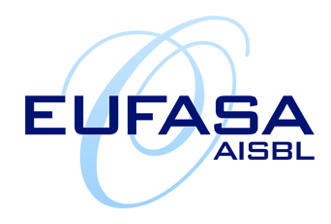 Who we are
As a group we’ve navigated…
16 countries 
6 children with additional needs including: 
Autism
Cerebral Palsy
Down’s Syndrome
ADHD
Social Pragmatic Communication Disorder 
Dyspraxia 
Depression and self harming
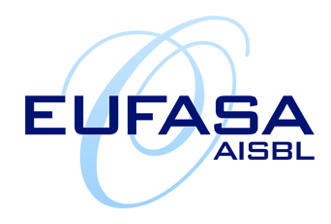 Melissa, Alex and Mady
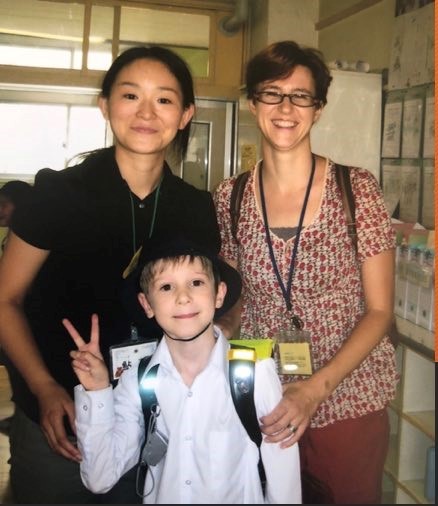 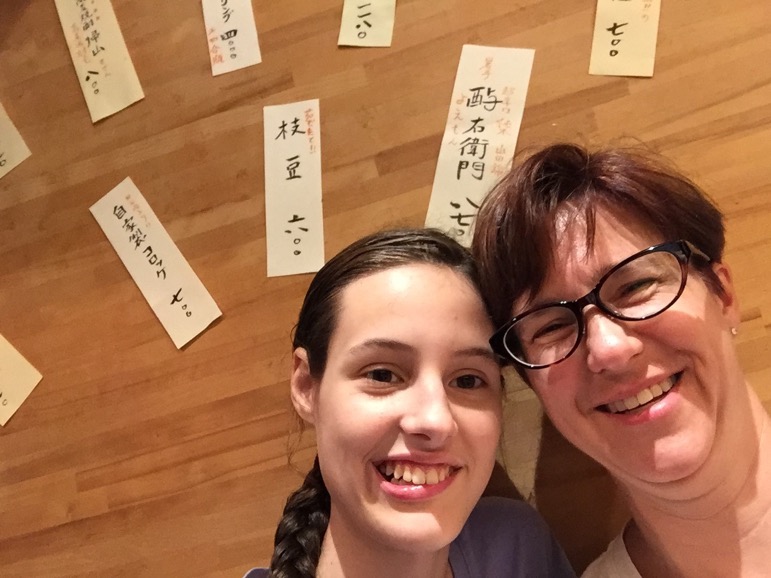 Petra and Johanka
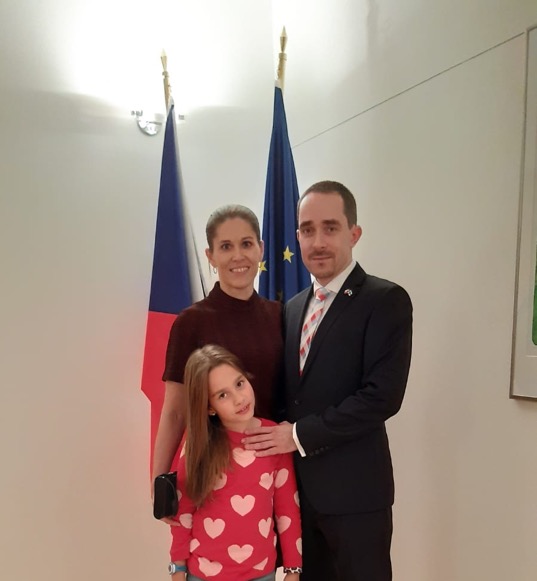 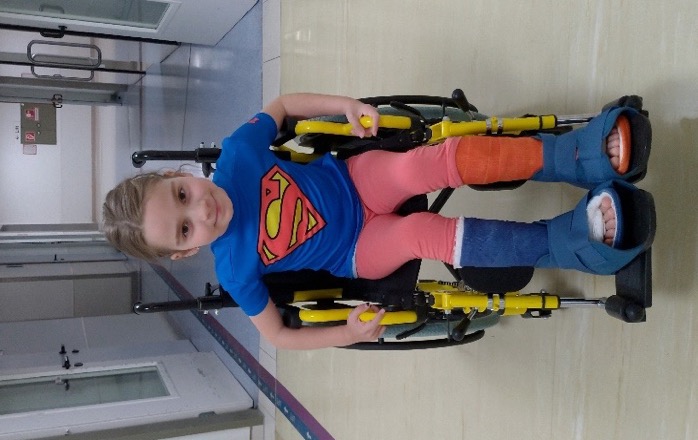 Manuela and Alexandre
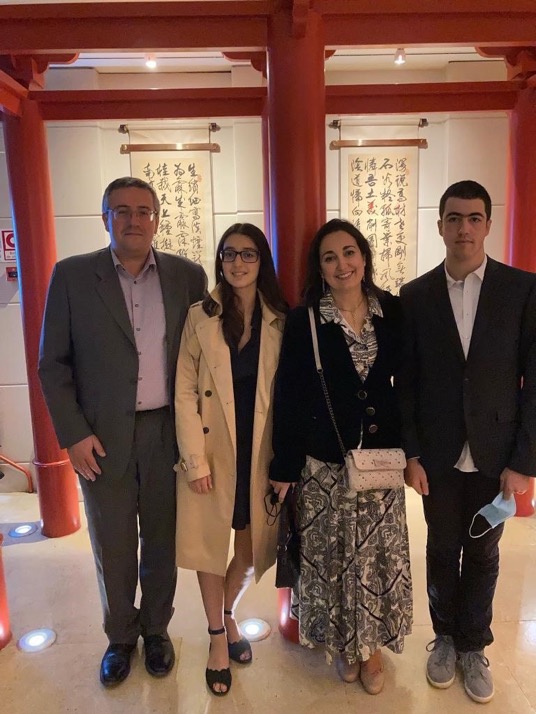 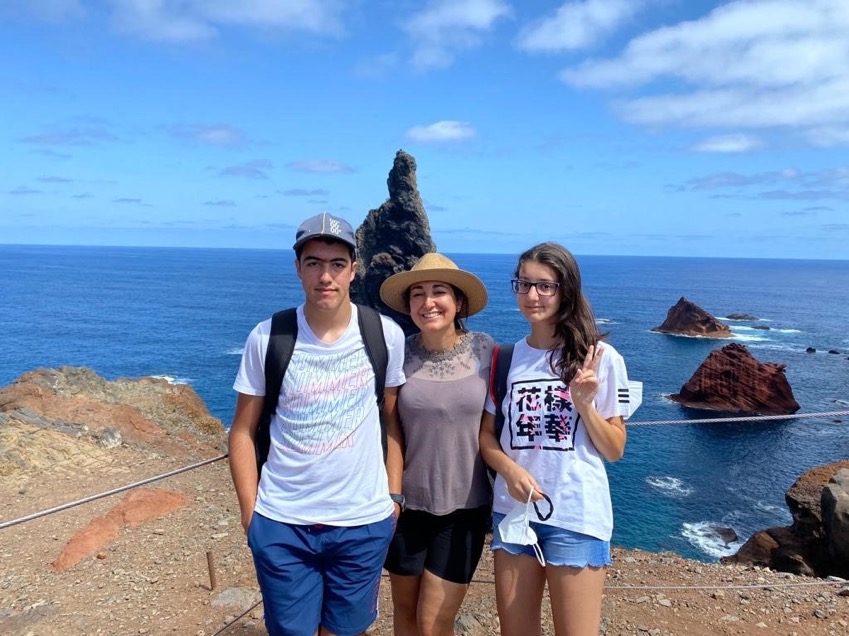 Amanda and Matthew
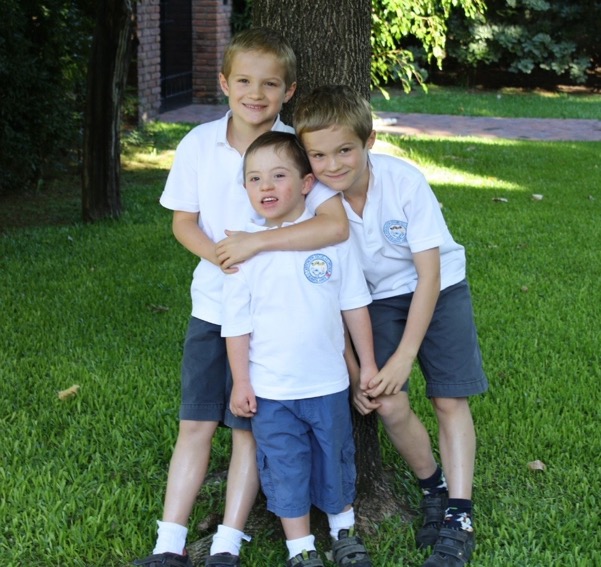 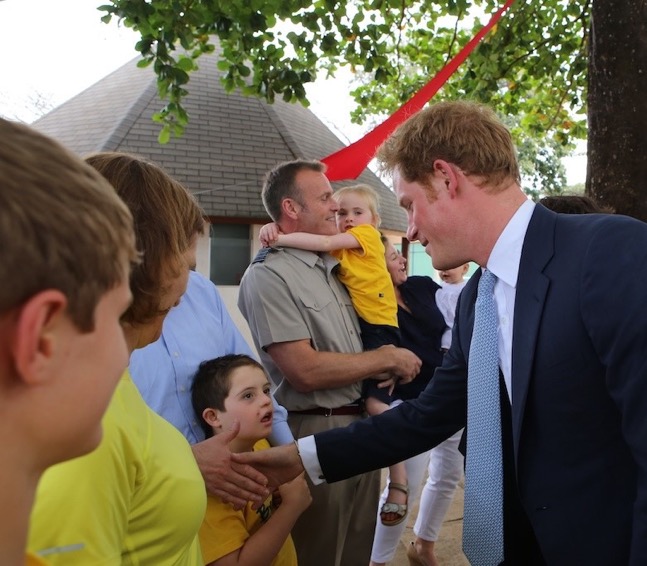 How much do you know about disability and different needs?
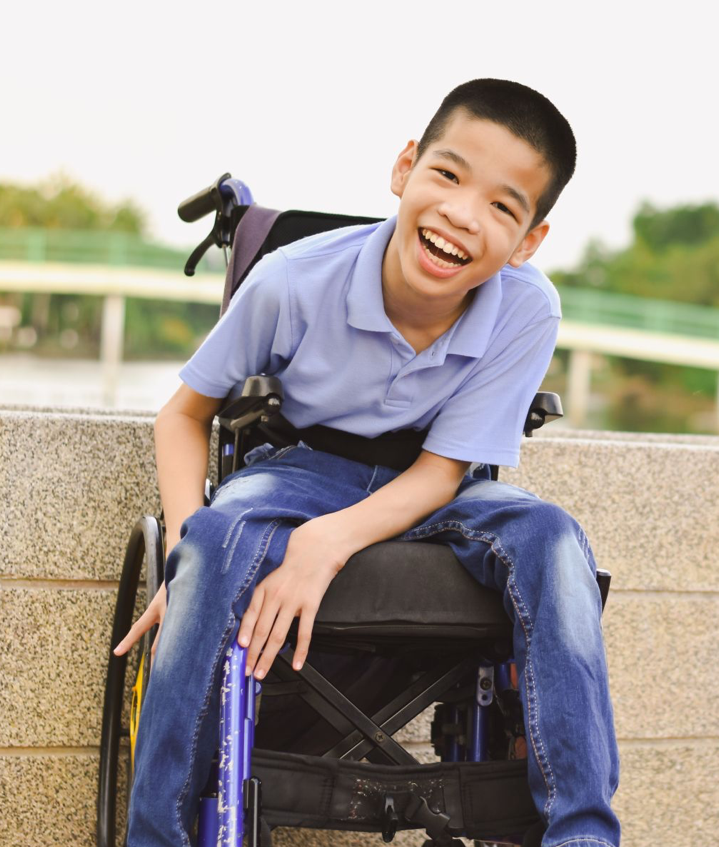 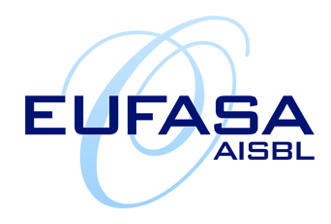 [Speaker Notes: Speaker to discuss:
Visible disabilities
Invisible issues (notes, autism, dyspraxia,eating disorders, mental health issues, learning differences)
Does anyone have a family member with a disability or invisible issue?
Do you have families at post who have a family with a disability
It can happen to anyone at any time]
Hidden disability?
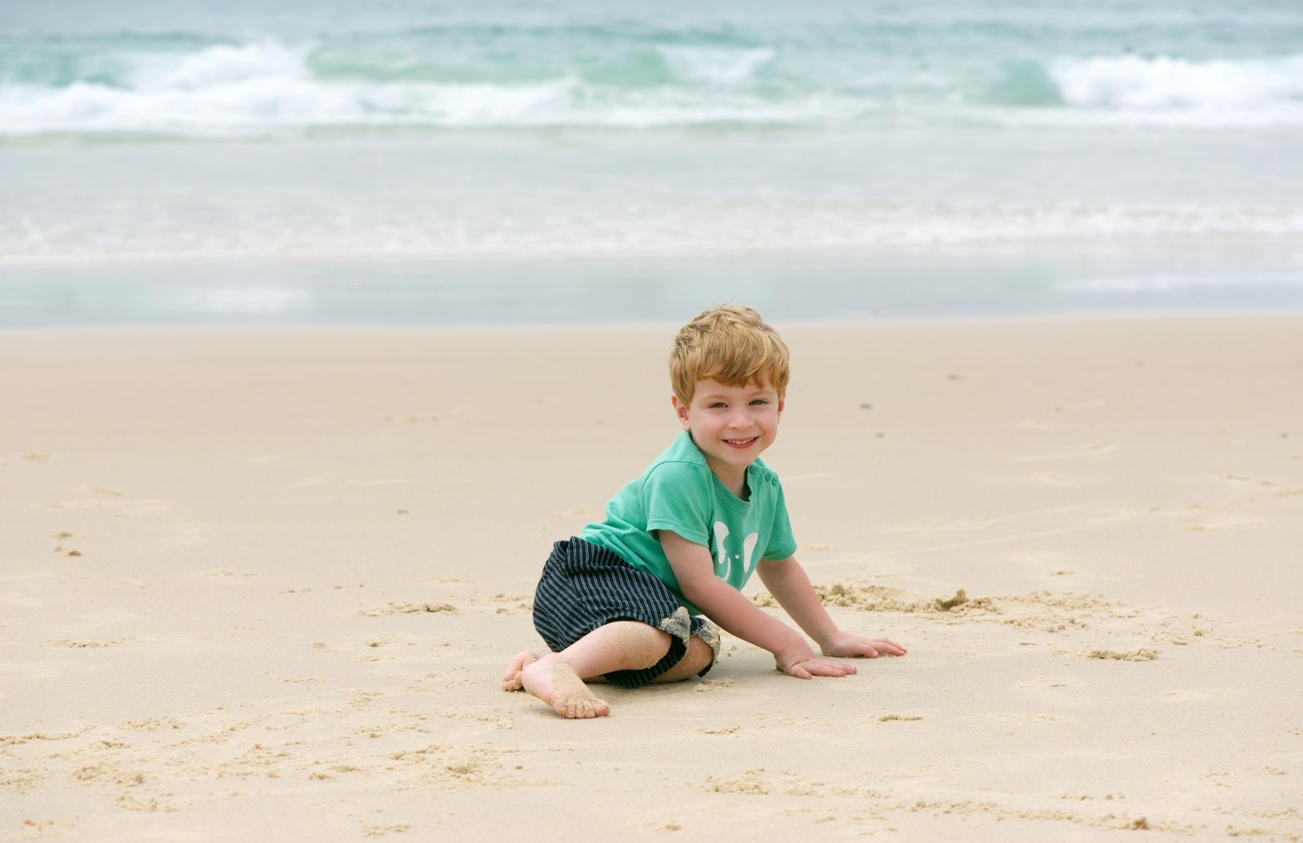 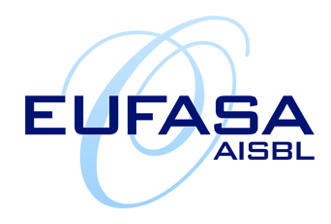 Hidden disability?
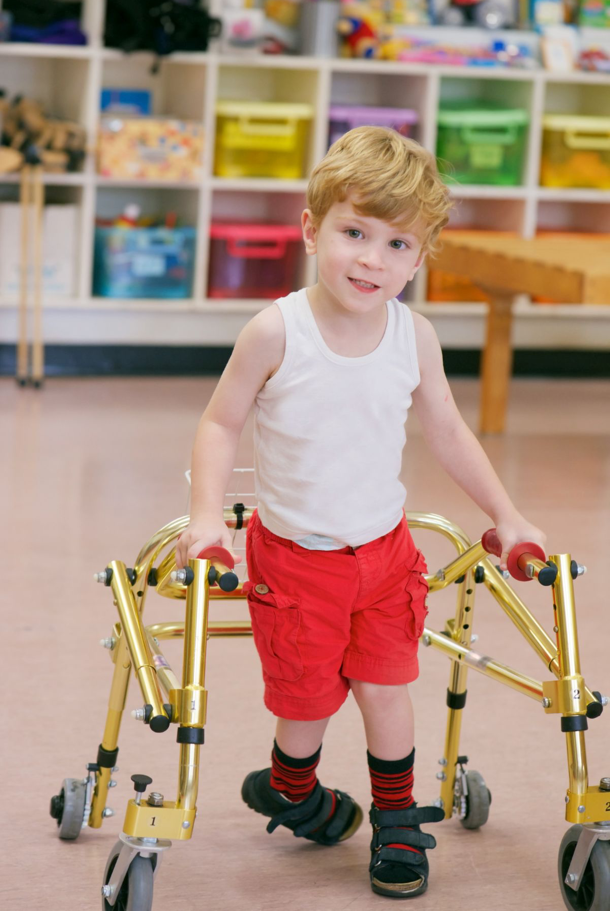 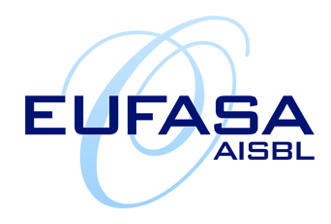 There is very little information out there!
We wanted to produce something that…
Shares practical information and best practice
Is specific to foreign service families
Encourages adequate preparation and maximum flexibility
… and could be easily updated
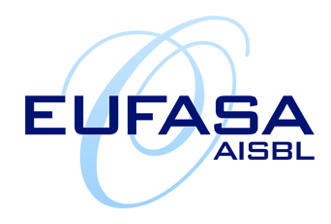 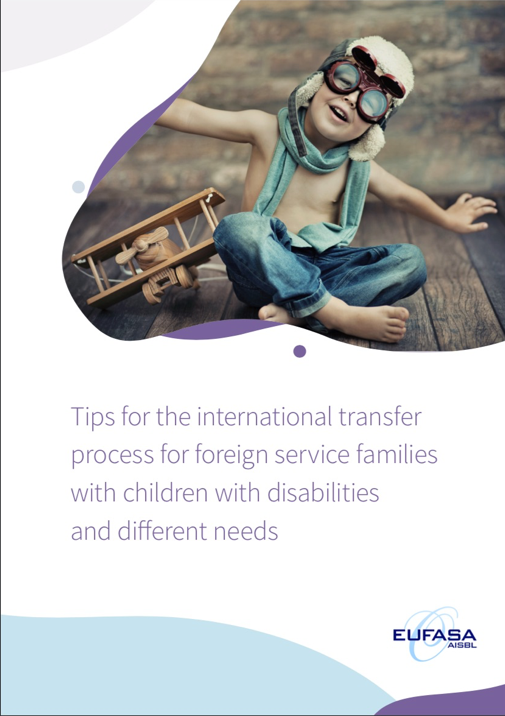 … So we put together practical tips and experience on:

Understanding children’s needs
Finding and assessing schools
Finding therapists & specialists
Finding creative solutions
Navigating medications
Potential problems, etc.
Finding & assessing schools
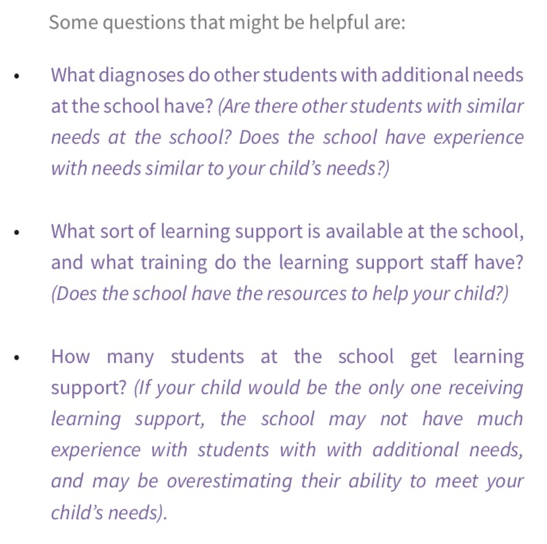 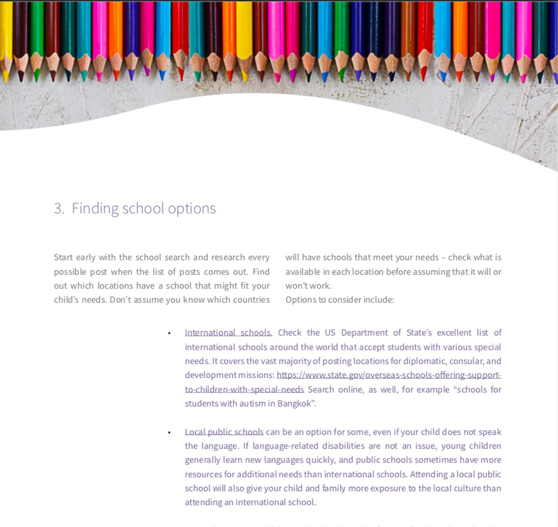 Specialists & medications
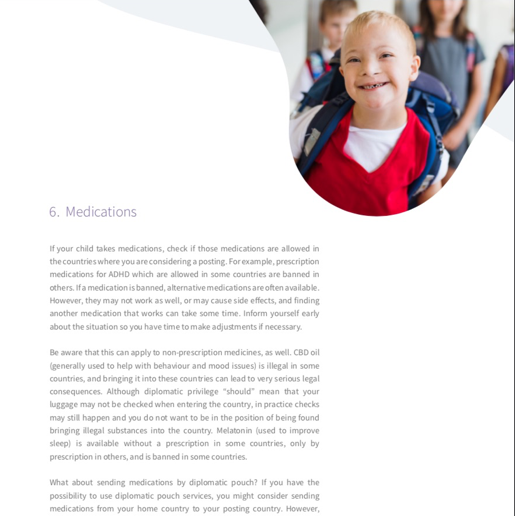 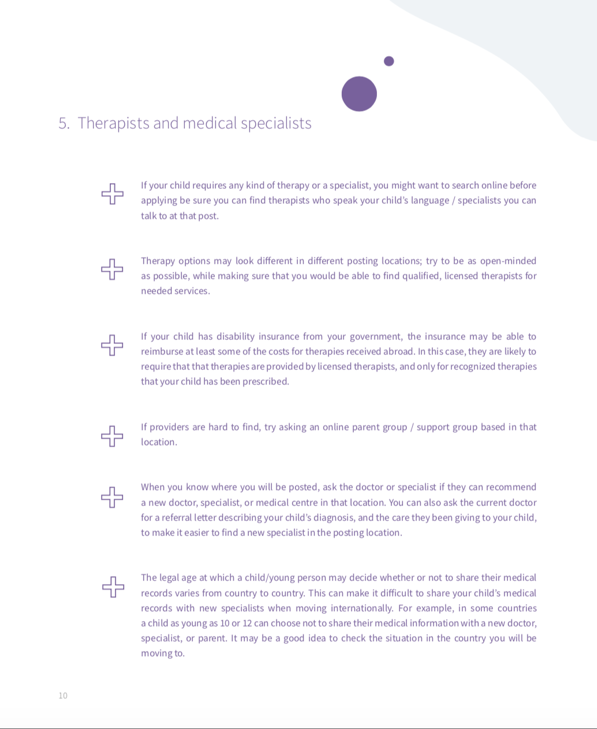 Thinking creatively and planning ahead
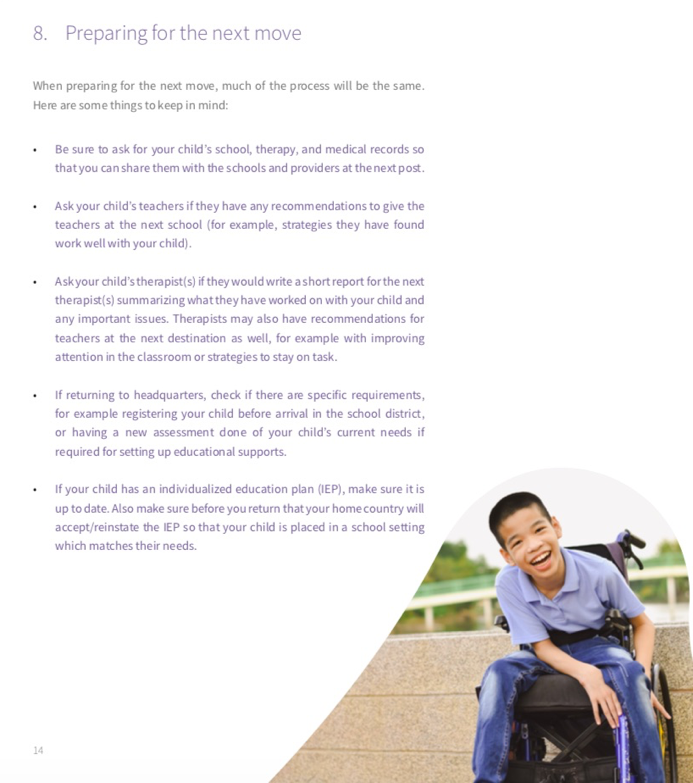 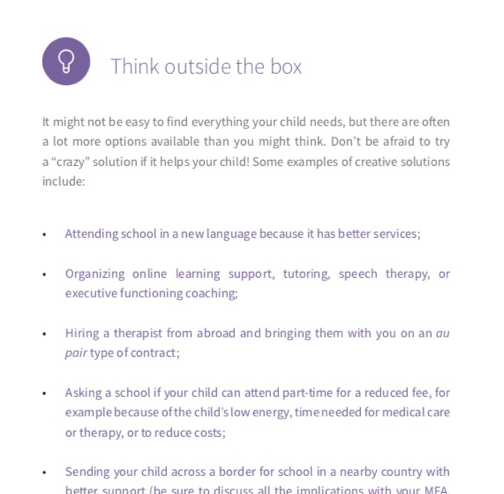 Recommendations to MFAs
Provide diplomatic families with a Family Office or designated MFA employee /office for basic information and support
If this is not possible, ensure other mechanisms are in place to provide support and information
Take needs into consideration in international transfers
Provide adequate financial support to allow families to go abroad
Be open to discussing creative solutions
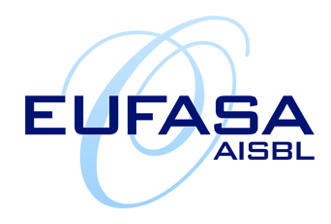 A note about language…
The right language is essential, but challenging
Disability and neurodiversity communities do not always agree 
Community norms vary from place to place and with language
Person-first vs. identity-first language
Not all feel they have a “disability” or “special needs”
Most important: how people with different needs identify
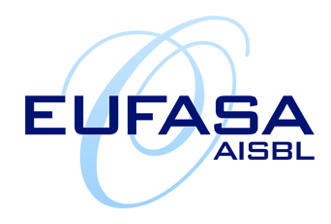 Next steps
Please share and distribute the booklet
Future updates
Working group on children next year?
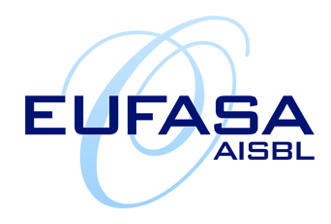 Good preparation helps kids thrive!
“Since Matthew’s arrival at EAB, he has not only been a beacon of optimistic energy but a unifying presence…  It is Matthew’s departure that will diminish our collective learning experiences, positive energy and the quality of our school.”
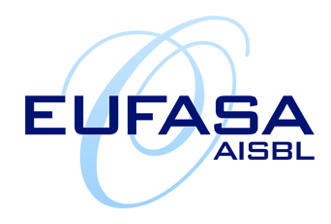 Thank you!
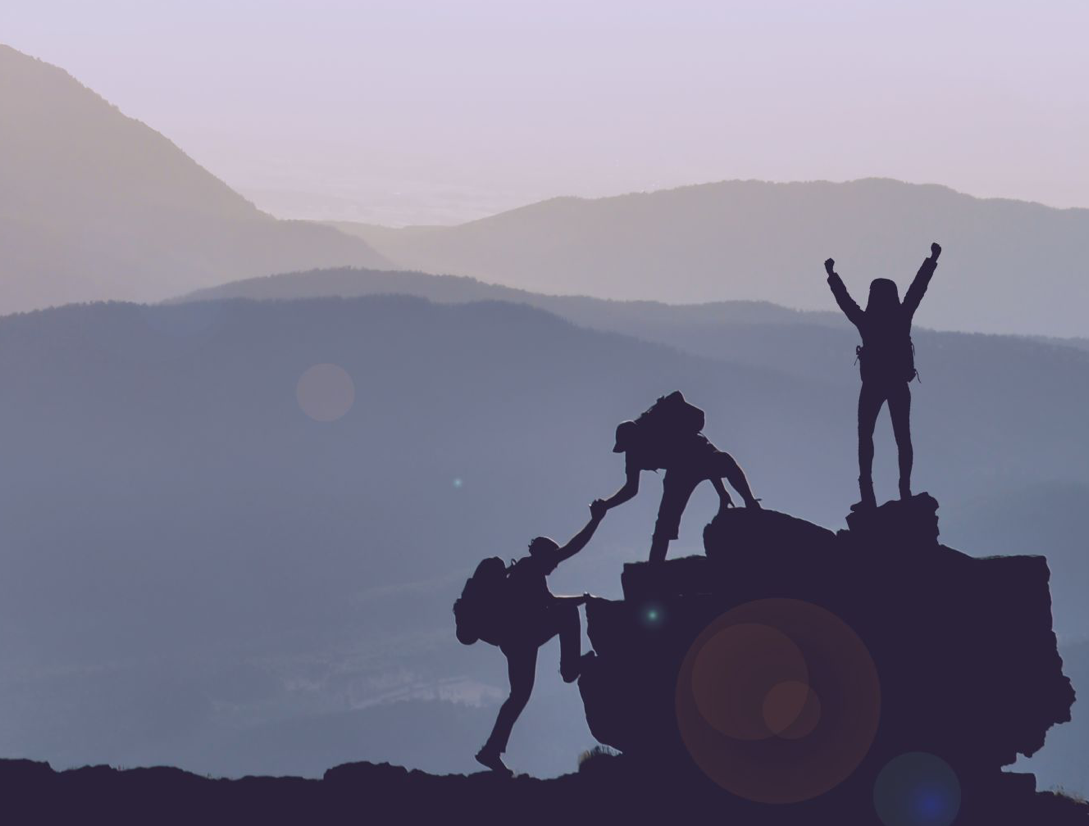 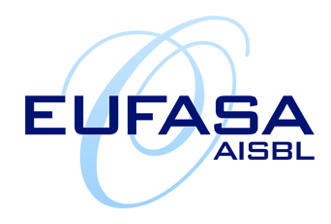